Informationen zur Bläser-AG
Erich-Kästner-Gymnasium, Schuljahr 20/21
Eckdaten
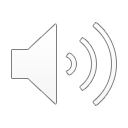 Bläser-AG = Kooperationsprojekt von EKG und Rheinischer Musikschule

Anmeldung bis 15. Juni 2020 (Formular persönlich/postalisch im Sekretariat einreichen)  Weiterleitung an Rheinische Musikschule + Vertragsabschluss

Unterrichtstermin: wöchentlich dienstags, 14:00-15:30 Uhr (ab 18. oder 25. Au-gust 2020)

Bläser-AG-Basiskurs = 2 Schuljahre  für diesen Zeitraum verbindliche Teilnahme

ab Klasse 7: Fortgeschrittenenkurse für Interessierte
Konzept
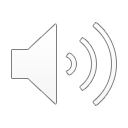 gemeinsames Lernen von Anfang an

keine Vorkenntnisse notwendig; vorhandene Vorkenntnisse werden integriert und ausgebaut

von Anfang an: Kleingruppenunterricht (2-6 Kinder) bei instrumentenspezifischen Fachdozent*innen

nach wenigen Wochen: regelmäßige Gesamtproben im großen Bläserensemble zzgl. Gitarre, Bass und Schlagzeug

2. Bläserklassenjahr: projektweise Proben in selbstgewählten kleinen Ensembles/ Bands  individuelle Förderung, Differenzierung nach jeweiligen (musikalischen) Interessen
Instrumente (1)
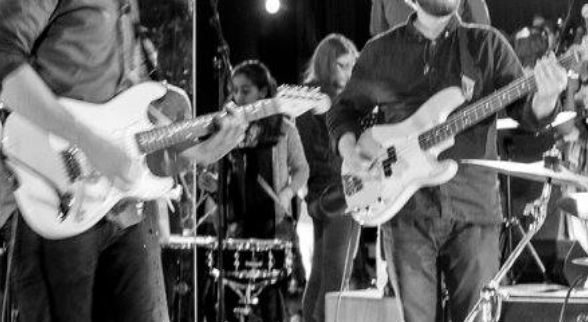 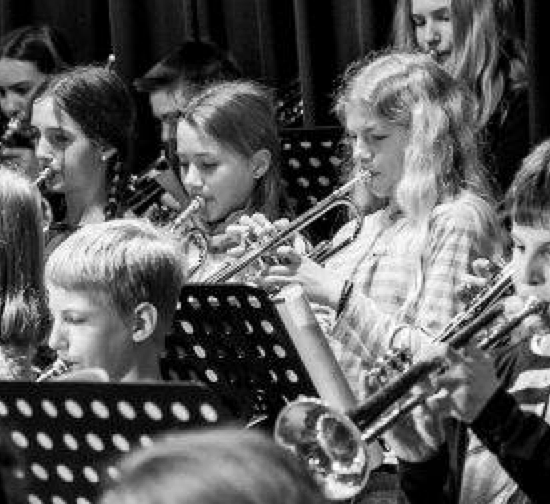 Querflöte
E-Gitarre, E-Bass
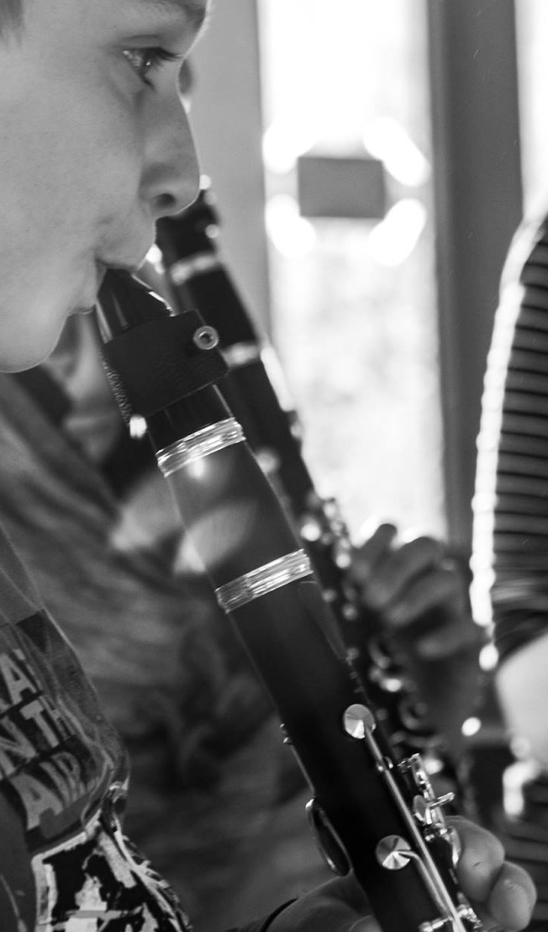 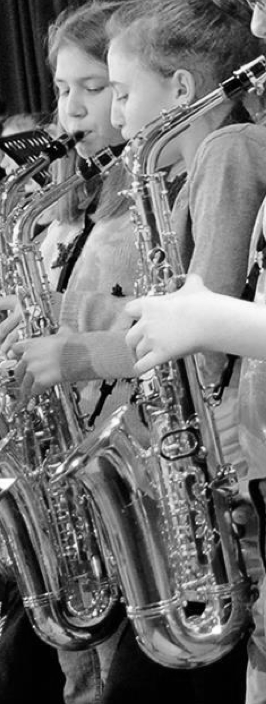 Trompete
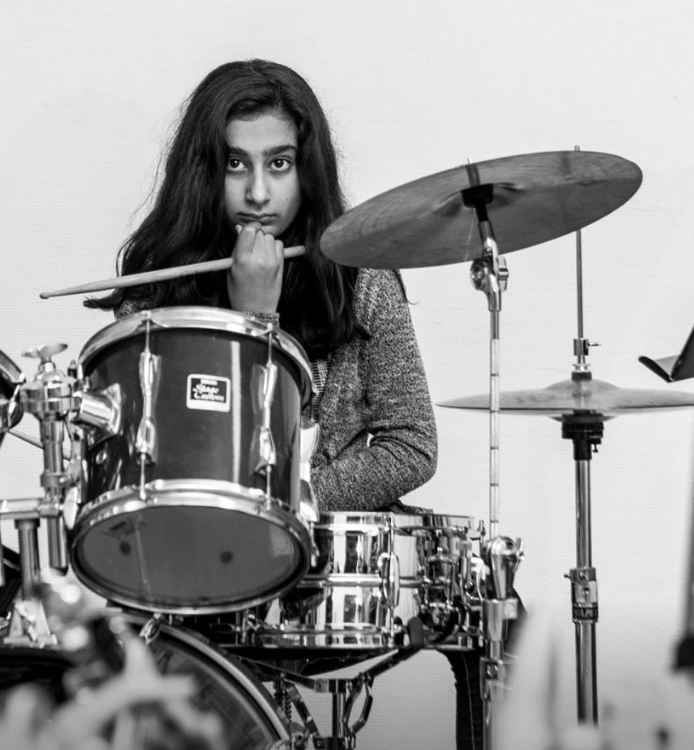 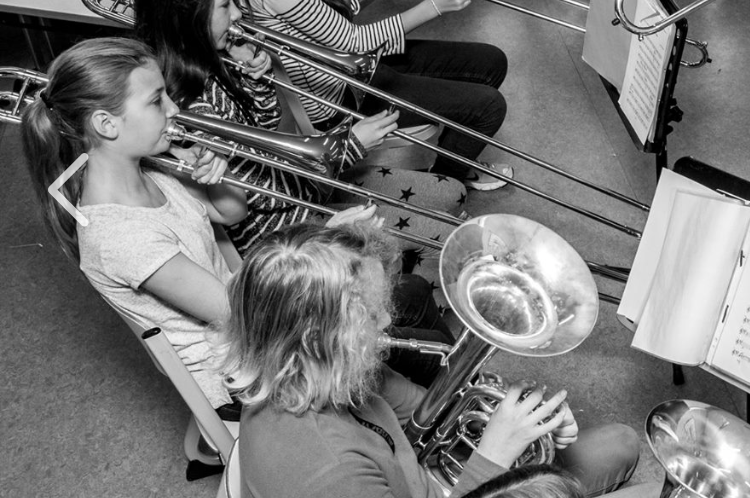 Posaune, Tenorhorn
Schlagzeug
Klarinette
Saxophon
Fotos: Thomas Morsch
Instrumente (2)
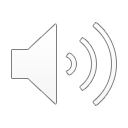 Instrumenten-Testphase (= ca. Woche 1-4 der Bläser-AG)
alle Schüler*innen lernen in Kleingruppen alle Instrumente kennen und probieren sie aktiv aus
Wahl der „Top 3“-Lieblingsinstrumente
ggf. kleine Eignungstests bei extrem gefragten Instrumente
Zuteilung der Instrumente durch die Bläserklassenleitung 

Alle Blasinstrumente können bei der Rheinischen Musikschule gegen eine geringe monatliche Gebühr geliehen werden (s. Infozettel). 
Zu günstigen Schülerinstrumente für Gitarre, Bass und Schlagzeug beraten die Fach-dozent*innen.
Repertoire & Konzerte
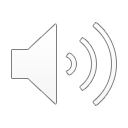 Repertoire je nach Gruppenkonstellation/Besetzung: 
   -  Arrangements “klassischer“ Werke
   -  aktuellere Titel aus Filmmusik, Pop/Rock, ggf. Jazz
   -  ggf. eigene Arrangements zu „Wunschstücken“ der Gruppe

Regelmäßige Auftritte u.a.: 
   -  Frühjahrskonzert
   -  Sommerkonzert
   -  Tag der offenen Tür im Herbst
   -  Weihnachtsauftritte in der Schule
Team der Rheinischen Musikschule
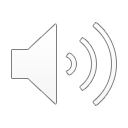 studierte, künstlerisch aktive Musiker*innen

musik-/instrumentalpädagogische Qualifikation

mehrjährige Unterrichtserfahrung in Einzel- und Gruppensettings
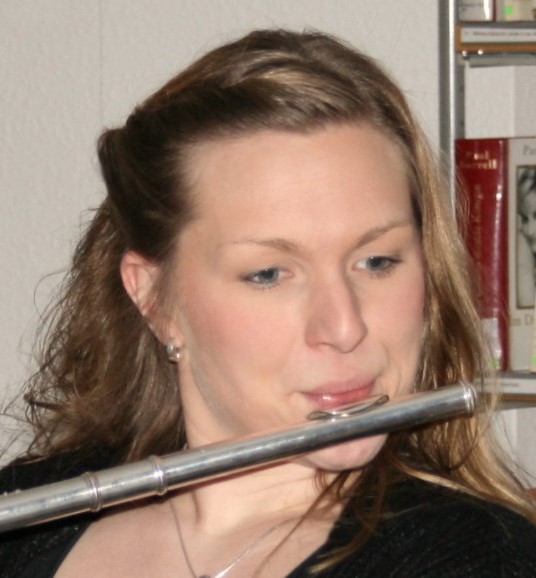 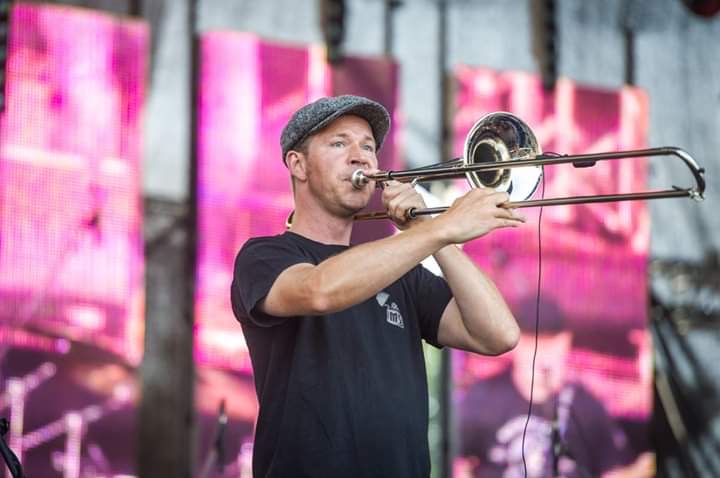 Tim Düwel
Posaune, Tenorhorn
Daniela Staudt-Weber
Querflöte
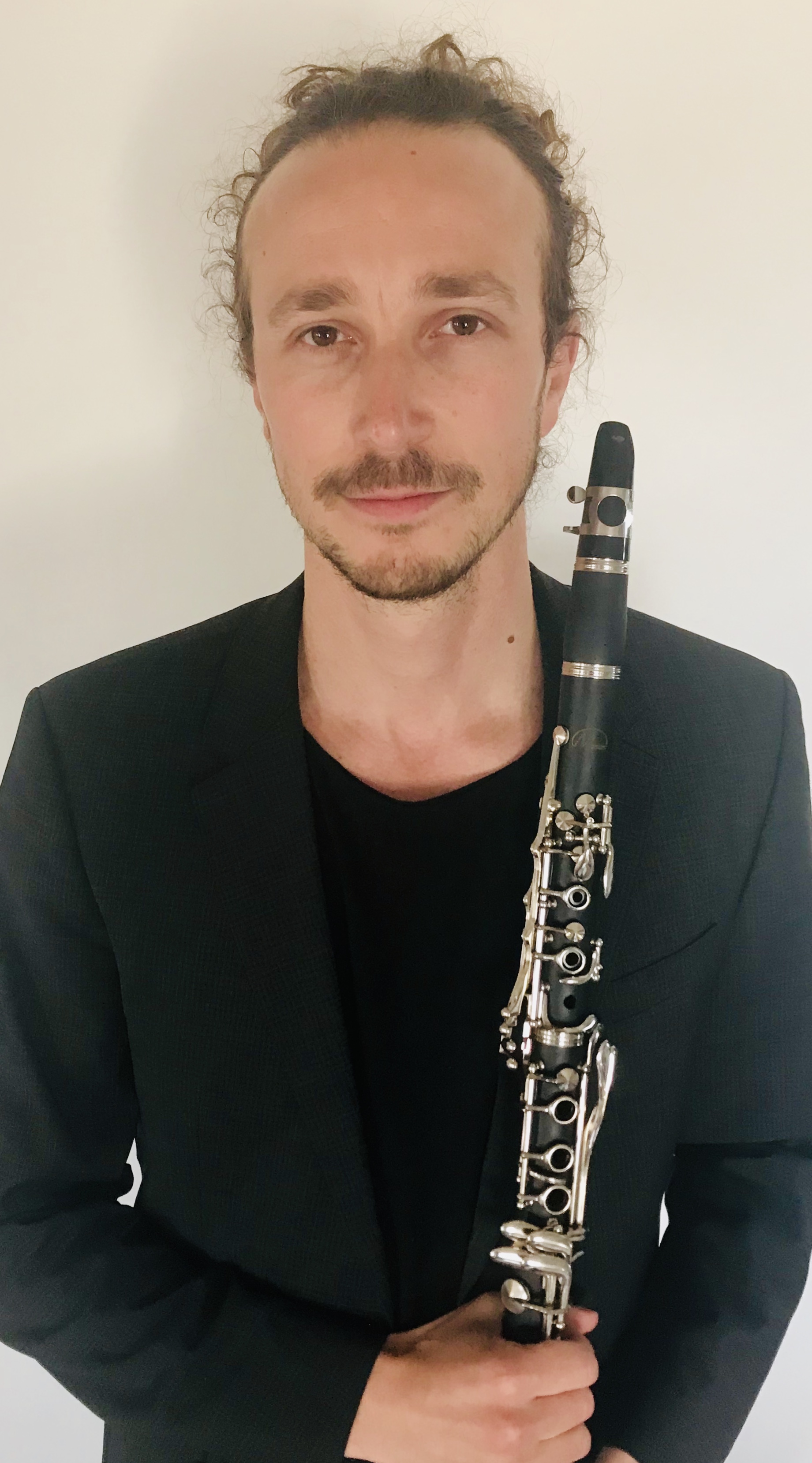 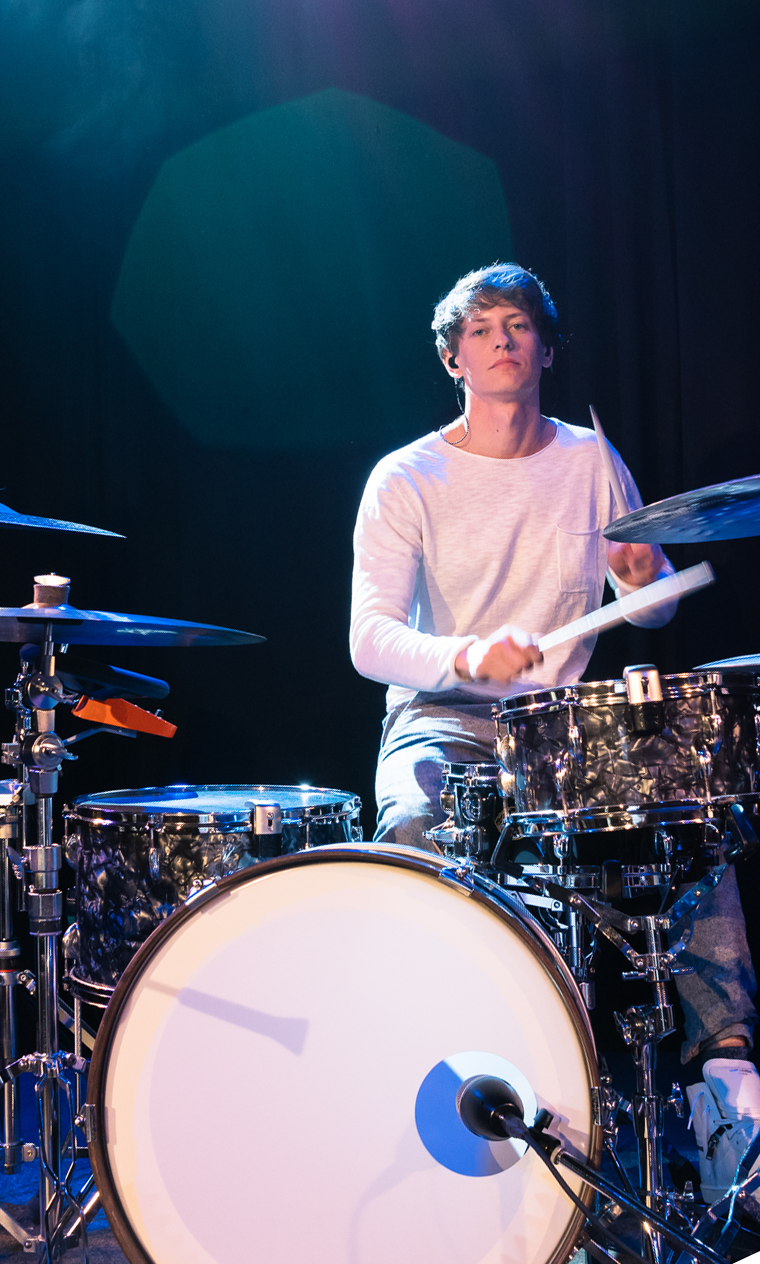 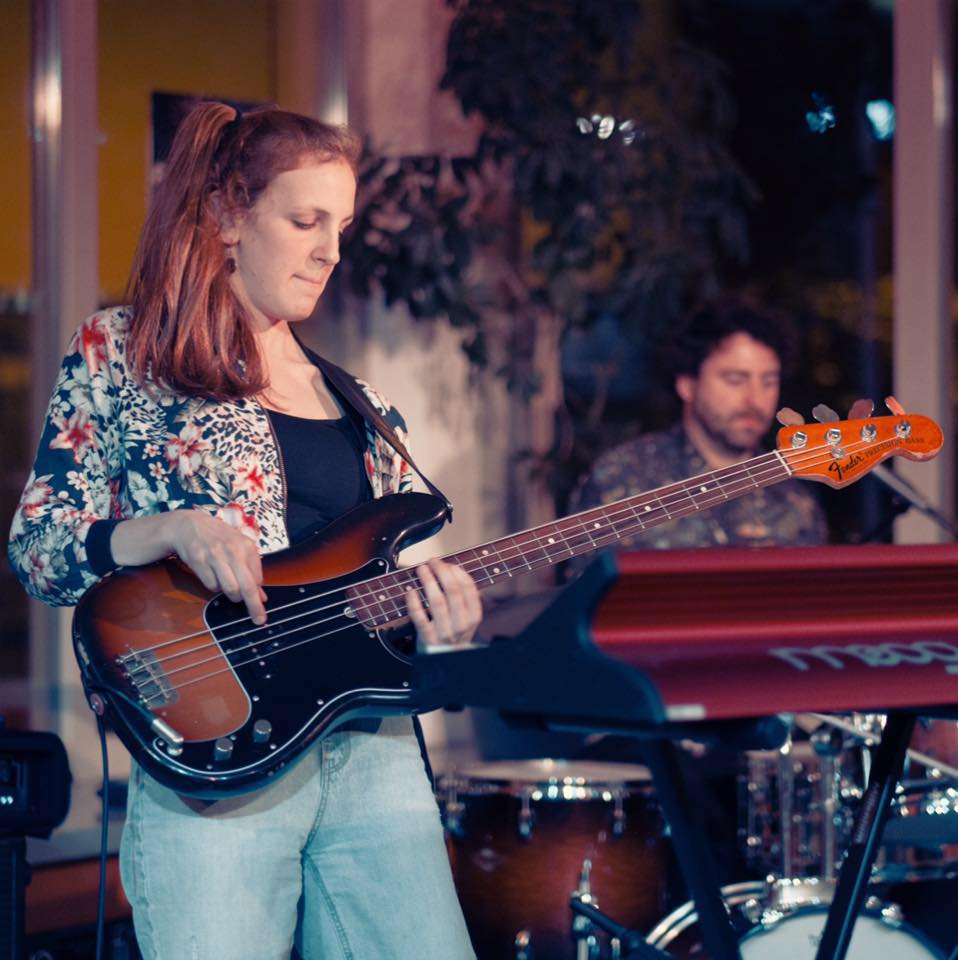 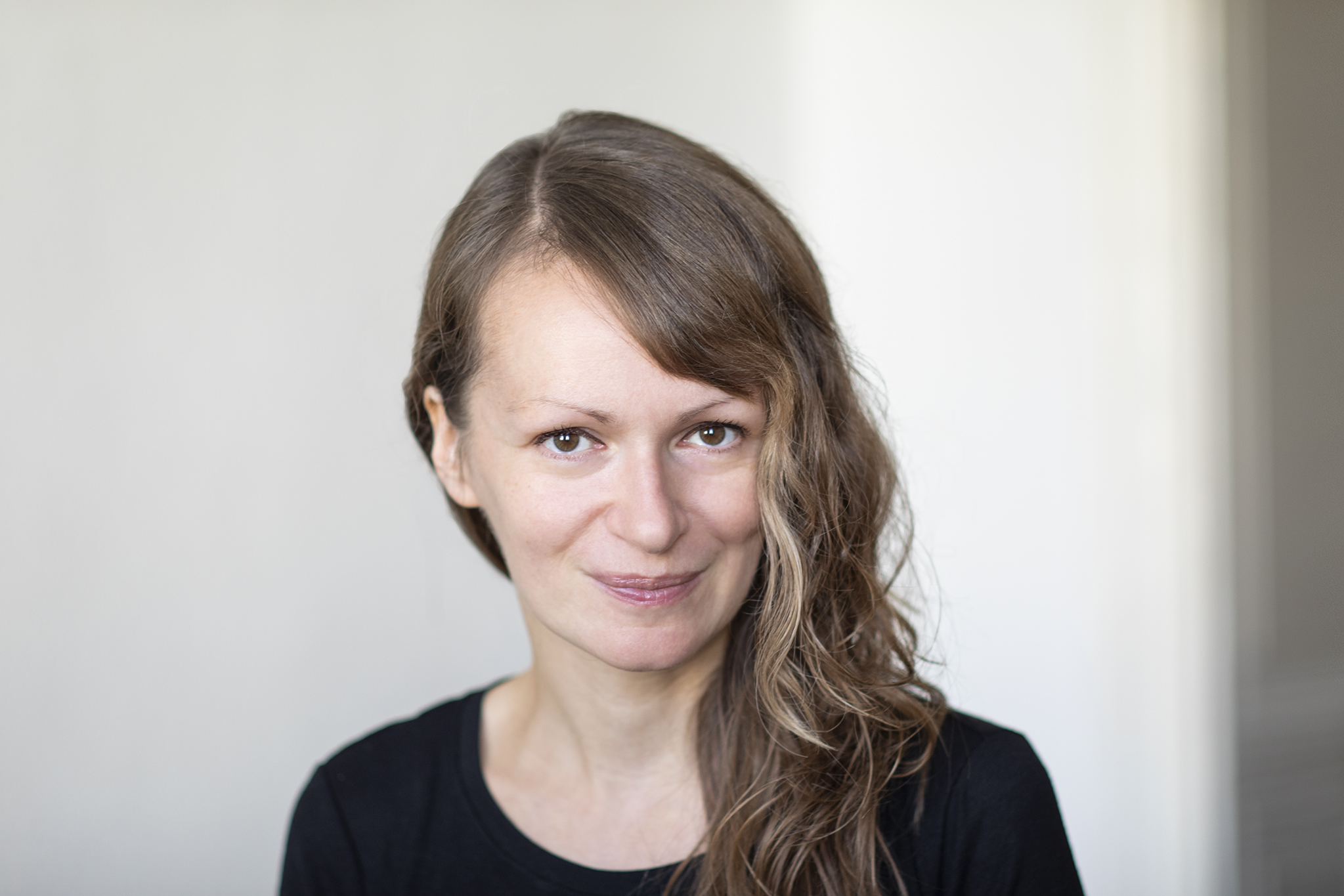 Anze Rupnik
Alt-/Tenorsaxophon
Carmen Heß
Trompete 
 Gesamtleitung
Thomas Gutermann
Schlagzeug
Hanna von Tottleben
E-Gitarre, E-Bass
José Banuls
Klarinette
Bläser-AG und Covid-19
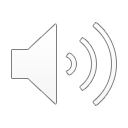 Unter den gegenwärtigen Umständen ist es uns natürlich leider nicht möglich, eine seriöse, defi-nitive Aussage darüber zu machen, ob die Bläser-AG in ihrer regulären Form starten kann. Dies ist von den zu diesem Zeitpunkt geltenden Rahmenbedingungen der allgemeinbildenden Schule und der Musikschule abhängig und muss in enger Absprache mit den Verantwortlichen beider Institutionen entschieden werden. 
Ich versichere Ihnen jedoch, dass wir alles daran setzen werden, ein tragfähiges Alternativ-konzept zu entwickeln, falls der Start der Bläserklasse nicht in regulärer Form möglich sein sollte – was wir natürlich nicht hoffen! Die vorsorglichen Überlegungen und Beratungen laufen bereits. 
Mein persönliches Anliegen ist es, gerade den Kindern, die momentan in der entscheidenden Phase Ihres letzten Grundschuljahres und des Wechsels auf die weiterführende Schule sicher bereits unter den Folgen der Pandemie leiden, das Angebot der musikalischen Breitenförderung und kulturellen Bildung, das wir mit der Bläserklasse anstreben, nicht vorzuenthalten! 
Wenn Sie Interesse an der Bläser-AG haben, melden Sie Ihr Kind bitte unbedingt re-gulär bis zum 15. Juni an. Sollte die Bläser-AG später oder in modifizierter Form starten, wird die Musikschule das vertraglich entsprechend berücksichtigen und Sie darüber informieren. 
Eine zu geringe Anzahl an Anmeldungen würde hingegen bedeuten, dass die Bläser-AG nicht stattfinden kann. Die Anmeldungen werden daher zur Planung benötigt.
Kontakt
Bei Fragen wenden Sie sich bitte an:

Bettina Menking-Baur (EKG-Ansprechpartnerin für die Bläser-AG) 
menking-baur@ekg-koeln.de

Carmen Heß (Ansprechpartnerin von Musikschulseite)                     carmen.hess@hfmt-koeln.de 

Weitere Informationen finden Sie im Elternbrief zur Bläser-AG, den Sie Mitte Mai vom Erich-Kästner-Gymnasium erhalten haben.